Navigating the Technology Landscape for Scope 3 Solutions
Miguel Cossio
[Speaker Notes: Miguel’s intro and types of client interactions]
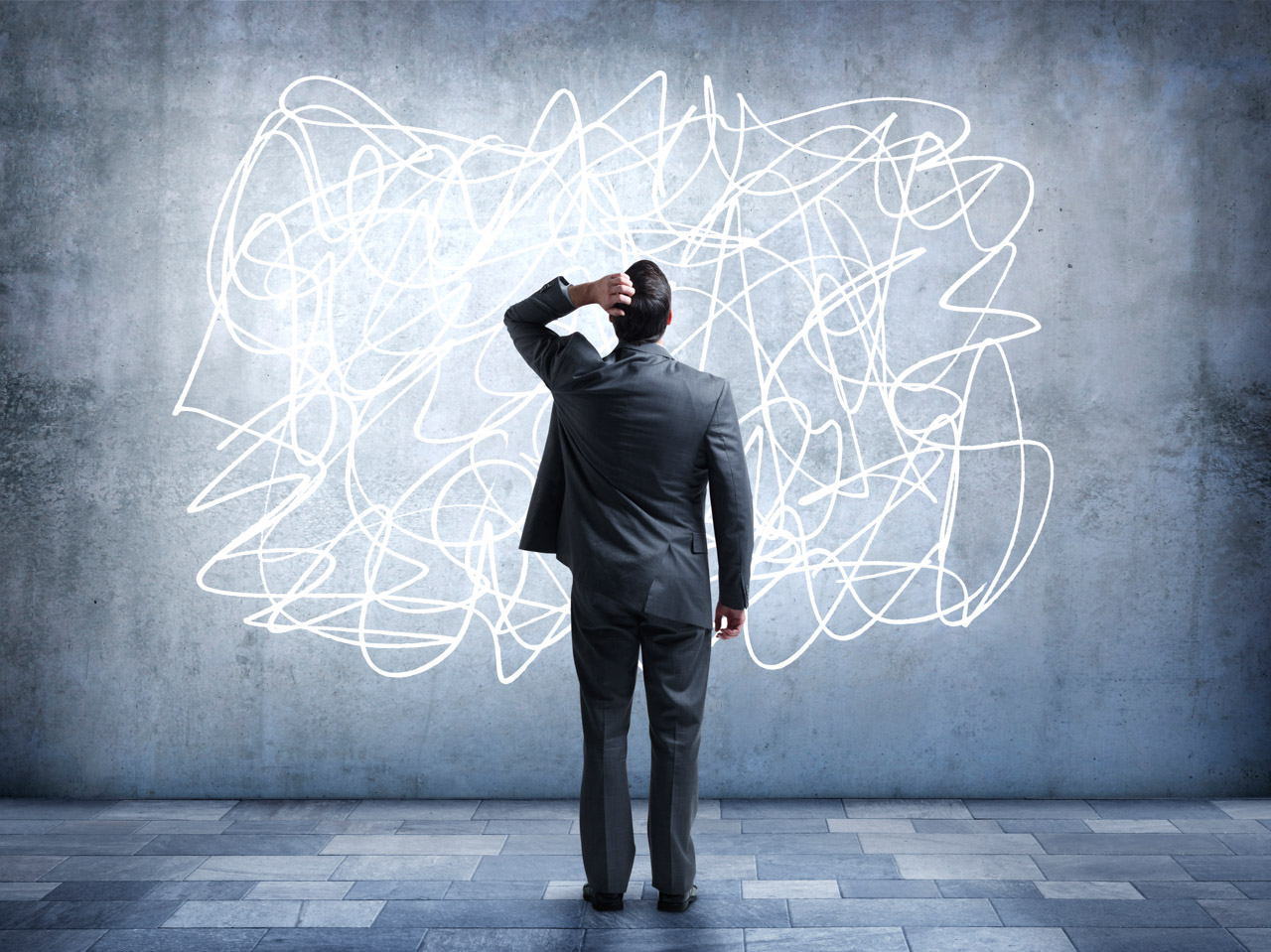 89% Using or Currently Searching for a Scope 3 Digital Solution
Source: Scope 3 Peer Group. Digital Solutions Landscape and Adoption Survey, Dec 2023
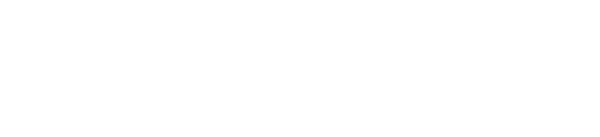 [Speaker Notes: Horrible landscape – new vendors, existing vendors developing new capabilities and vendors from adjacent markets all looking for a piece of the pie.
My goal for the session – Give you the insights YOU need to navigate this very confusing landscape so you can make faster, and more confident progress towards selecting a tool that will fit your needs.]
Definitions
Supply Chain Scope 3 Emissions
1. Indirect emissions that occur in the value chain of the reporting company where Supply Chain has greatest control. 2. Primarily focused on Category 1 - purchased goods and services.
Digital Tools and Solutions
1. Software applications available in the market that enable organizations to manage their Scope 3 program. 2. Software can be on-premises applications or SaaS (Software-as-a-Service). 3. Excludes service providers (e.g. consultants, industry associations, etc.)
[Speaker Notes: Before we get started, a few definitions
Scope 3 = 15 categories. These tools are focused on Scope 3 emissions where supply chain has the greatest influence, primarily Scope 3.1 – Purchased Goods and Svcs
Tools – anyone here can go and purchase a licence]
Today’s Agenda
What types of digital solutions are available in the market?
How can these solutions help?
How do I select the best tool for our Scope 3 program?
What types of digital solutions are available in the market?
What do These Solutions Have in Common?
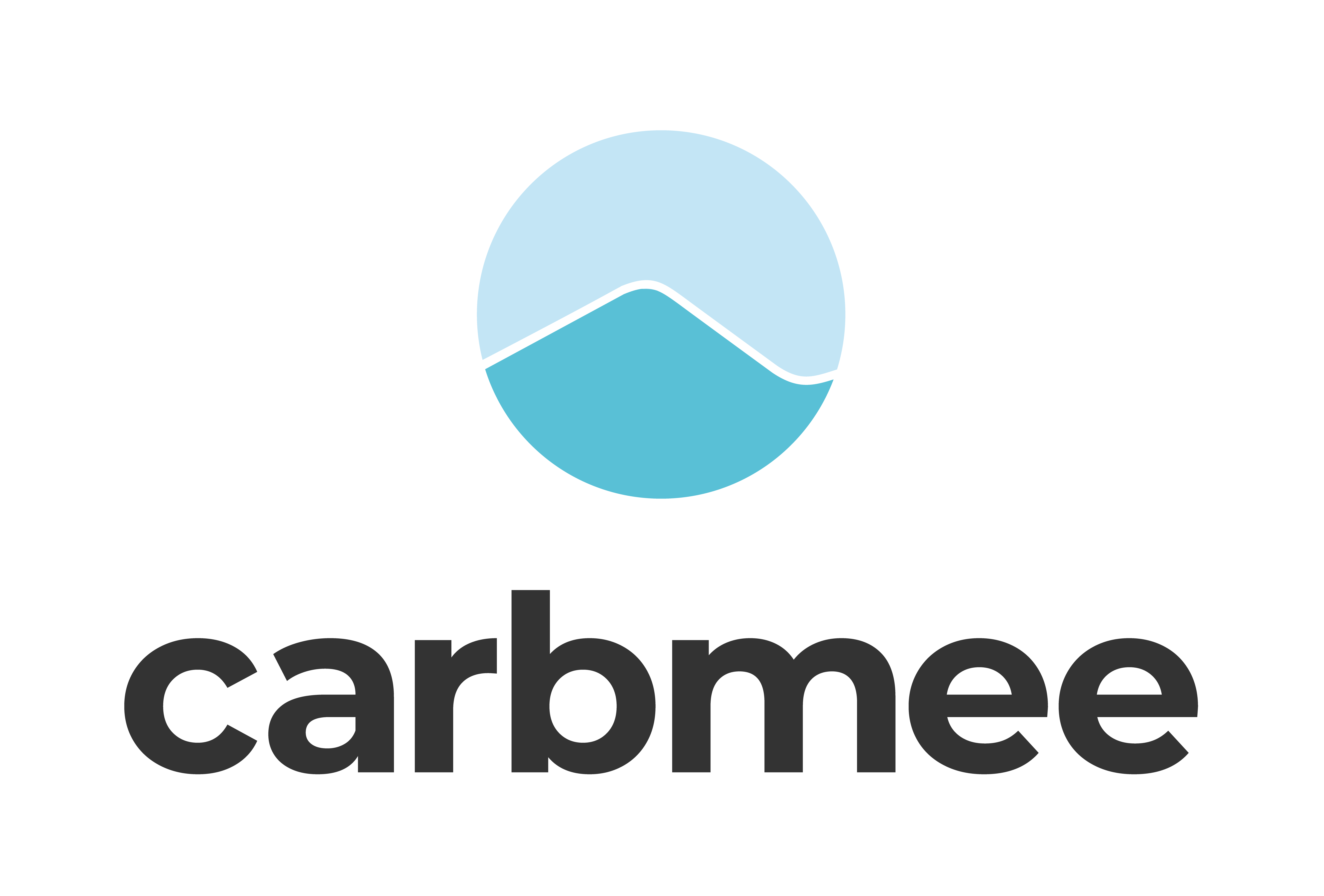 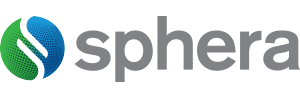 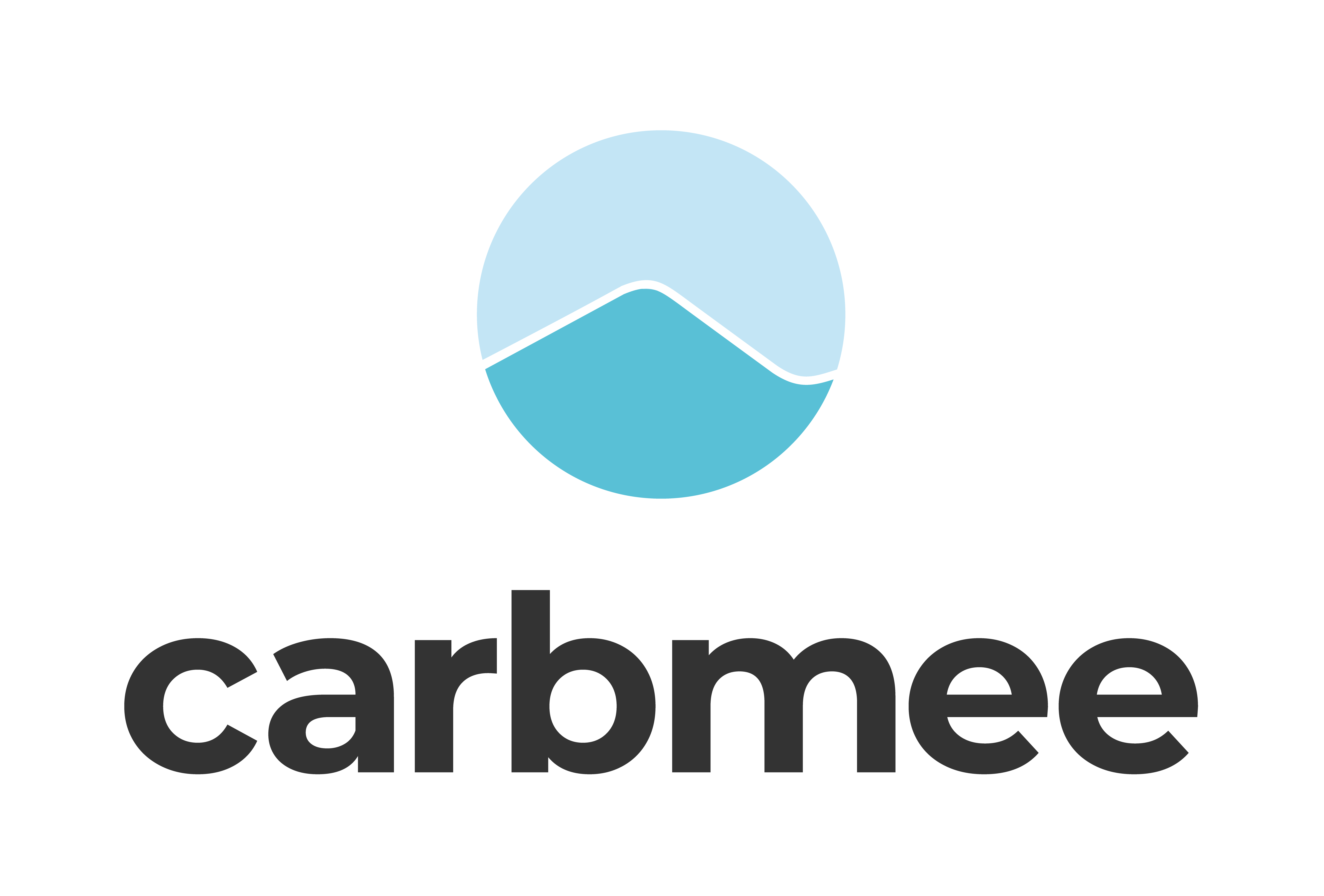 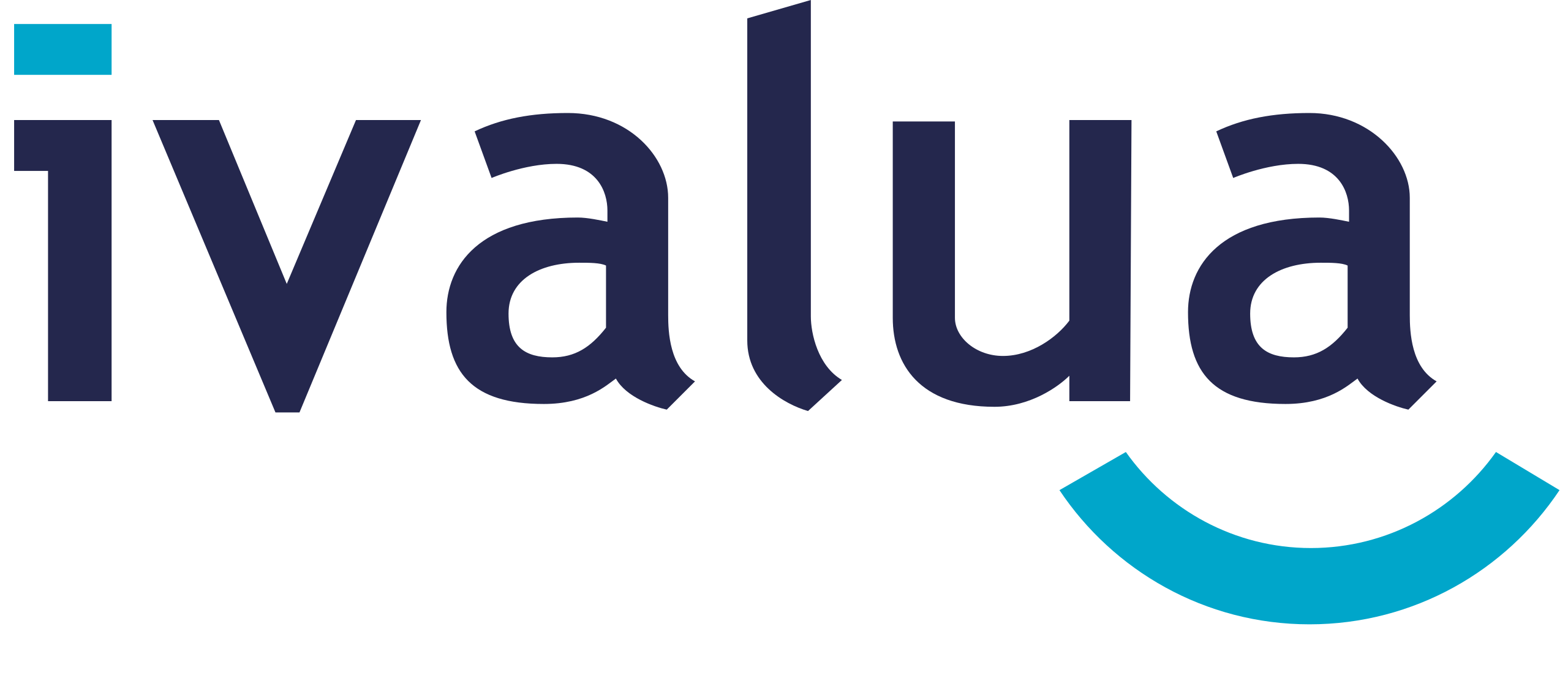 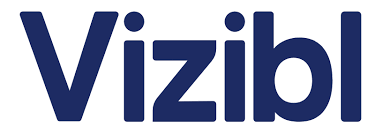 [Speaker Notes: Let’s start with a little quiz – open it up to the audience
BTW – picked these randomly, I am in no way endorsing any of these – some are great others not so great
Very different…but they can all help with Scope 3 albeit in VERY different ways. If you run a comparison of these 4 (which is not uncommon) you’ll have a VERY hard time comparing them]
Solution Types Available – and How to Spot Them
Solution Type
Domain Expertise
Carbon Management Solutions
Supply chain-focused
Enterprise-focused
Scope 3
Primary focus 
Value statements
Modules offered
Capabilities listed
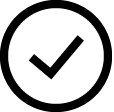 ESG Solutions
Supply chain-focused
Enterprise-focused
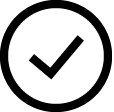 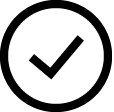 Legacy Solution Suites
Embedded carbon module
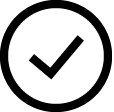 Specialty Applications
Supplier collaboration
Project management
Innovation management and others
Other
[Speaker Notes: The best way to think about the solution landscape is this.
Carbon Mgmt / ESG - Talk about supply-chain focused vs  enterprise focused (the nuance of it)
How to identify these (primary focus, etc)
WHY it’s important to differentiate]
What do These Solutions Have in Common?
The carbon management solution for complex supply chains Source: Carbmee
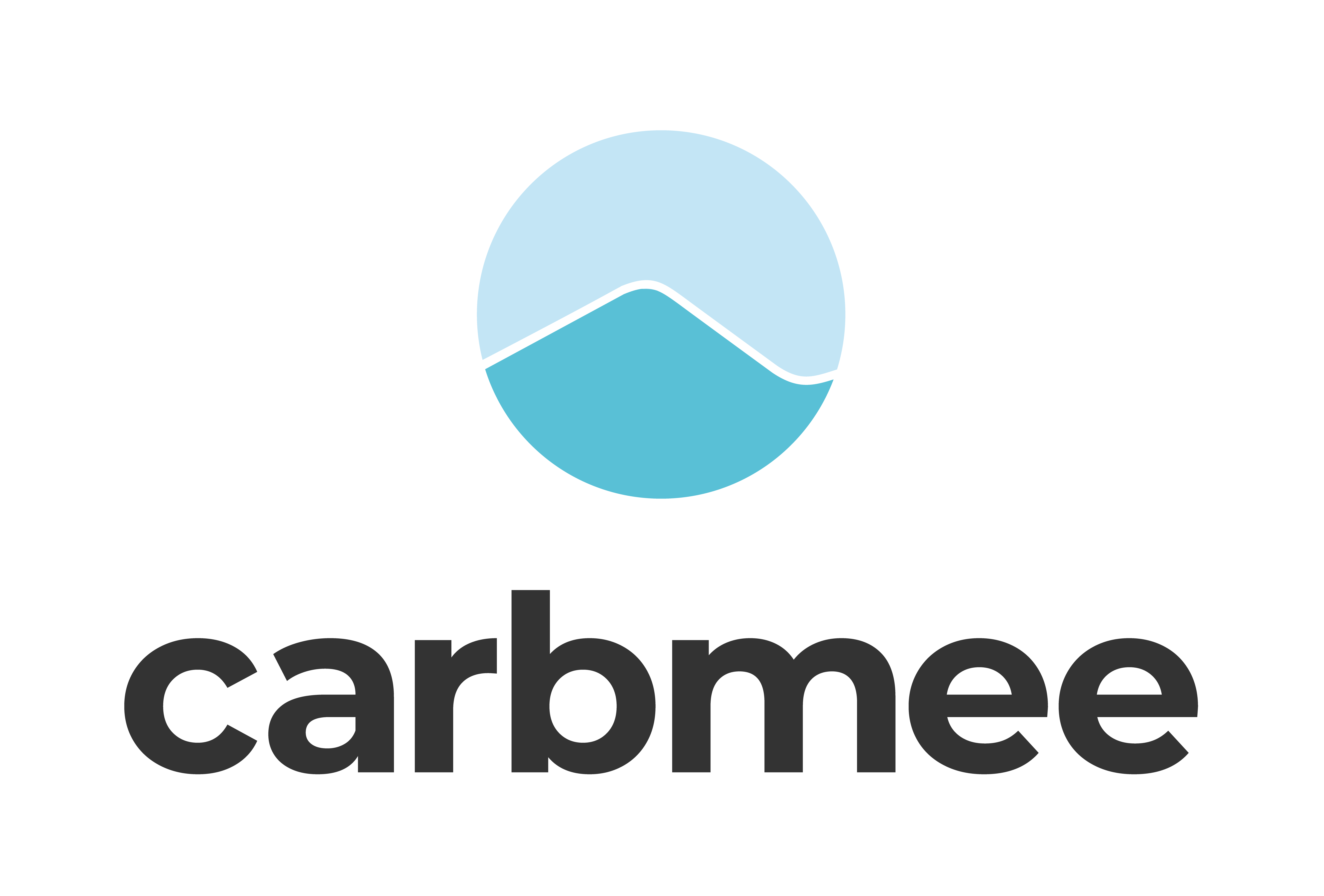 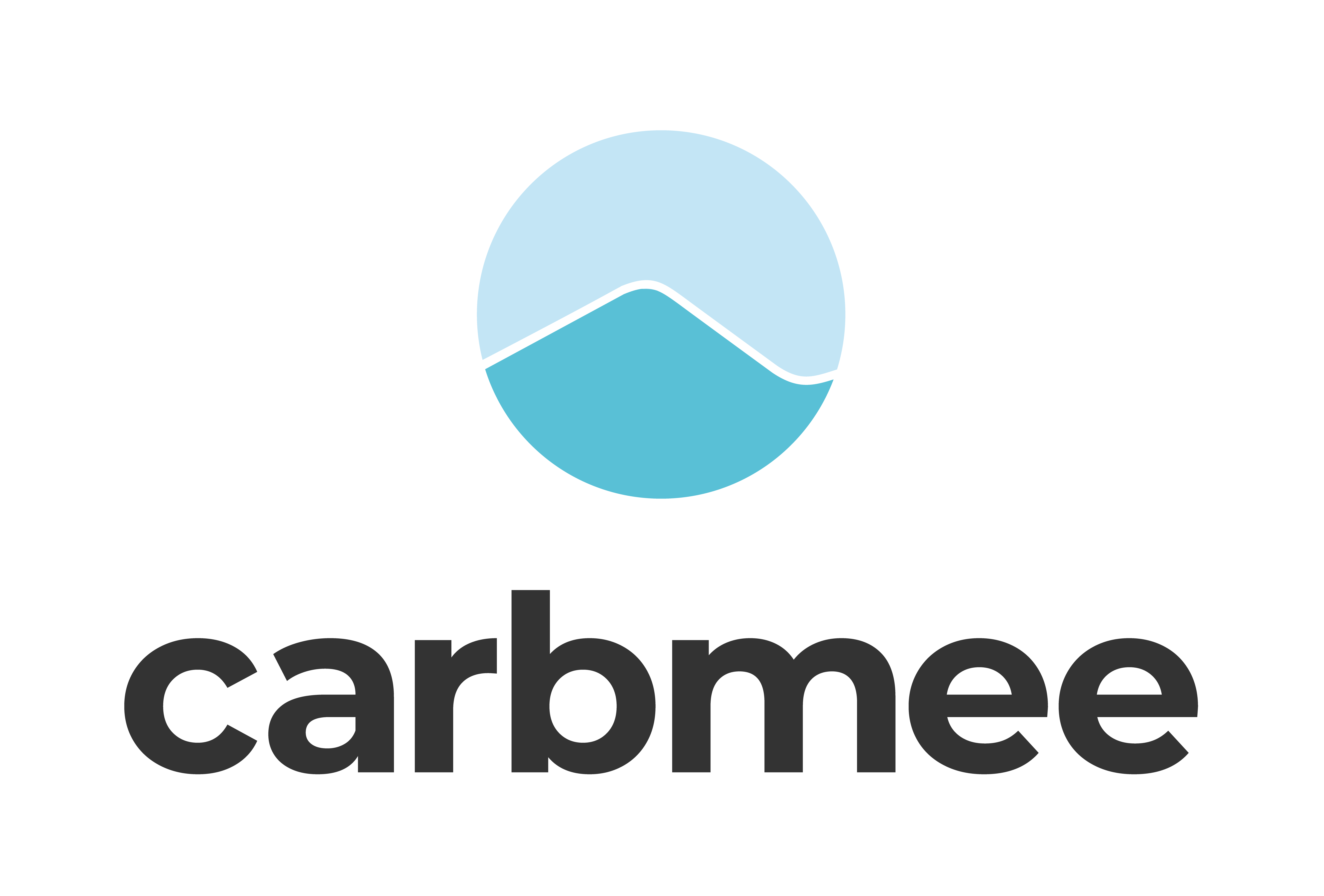 Improve Environmental, Social and Governance (ESG) performance and risk management with integrated              software, data and consulting solutions 
Source: Sphera
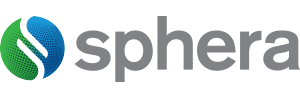 A Single Platform to Efficiently Manage All Supplier Relationships and Spend 
Source: Ivalua
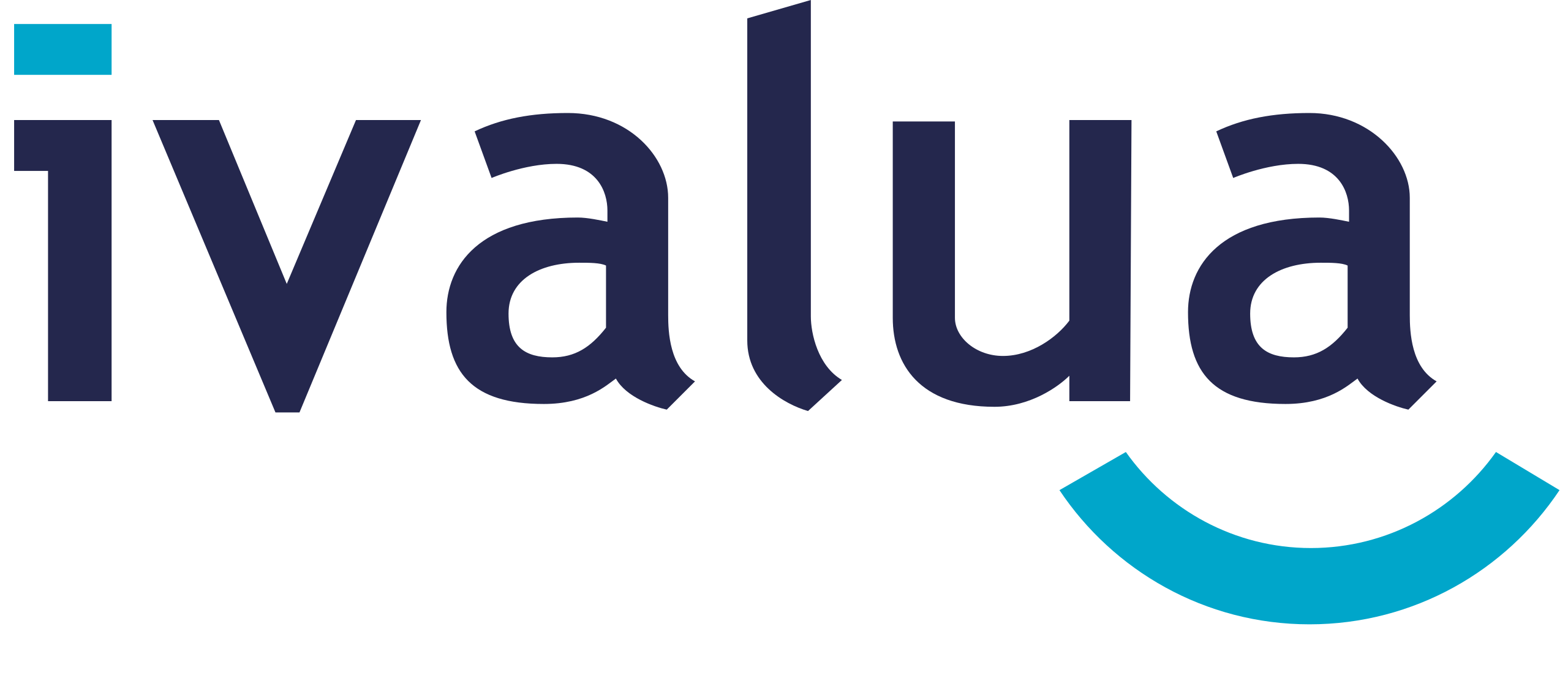 Leverage the power of Supplier Collaboration & Innovation to drive sustainable business growth
Source: Vizibl
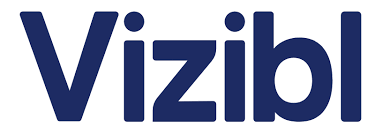 [Speaker Notes: A quick look at their websites can help you start classifying them]
How can Digital Solutions Help?
Outcomes Enabled and Key Capabilities Offered
Reduce
Report
Manage
Measure
Basic data analytics
Emissions glidepaths
Supplier capability-building
Data exports
API Integrations
Auditable data sets
Supplier readiness
Baselining and hotspot analysis
Advanced
Primary data collection
Carbon calculator
Product Carbon Footprints
Scenario Modeling
Data quality indicator
Internal carbon pricing
Decarbonization levers
Project tracking and implementation
Smart workflows for standard disclosures
External stakeholder access
[Speaker Notes: All vendors, even those that are not carbon tools are looking to cover the broad spectrum of outcomes, offering basic capabilities you can see on top
However – some are now developing more advanced capabilities
////go through each set

-- If you’re looking at all these capabilities and thinking “I want them all” I’m sorry to say <CLICK>]
There’s no silver bullet. 55% expect to use two or more tools to manage their Scope 3 program
Source: Scope 3 Peer Group. Digital Solutions Landscape and Adoption Survey, Dec 2023
[Speaker Notes: There’s NO silver bullet]
How to Choose a Digital Solution for Scope 3
[Speaker Notes: We now know there are different types of tools and very different capabilities being offered. The next step is – How do you choose the best solution that fits your needs?]
Six Steps for Choosing a Solution
1
Define Outcomes and Capabilities
2
Shortlist Vendors
3
Launch an Effective RFP
4
Uncover the Truth (Demo)
5
Run Due Diligence
6
Review Commercials
[Speaker Notes: Six steps and my top recommendations

Composable arq – extensibility

Source to pay 
ERP]
Six Steps for Choosing a Solution
1
Define Outcomes and Capabilities
Shortlist Vendors
Launch an Effective RFP
Uncover the Truth (Demo)
Run Due Diligence
Review Commercials
[Speaker Notes: Many companies I speak to simply overlook this step – which is the most critical -]
Ambition
Ambition
Oversight
&
What success looks like
Desired level of control
Oversight
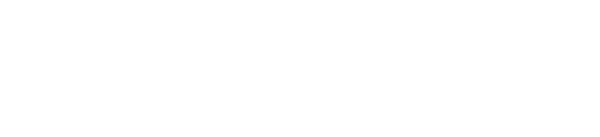 [Speaker Notes: Define the outcomes you need a tool to help you with thinking about ambition and level of oversight / control you need. 
Talk about extremes 
---Ambition (measure to comply with regulations and customer requests VS Net Zero)
---Oversight (you have limited resources or appetite to oversee what suppliers are doing/staying on track, etc HANDS OFF. VS full visibility and tracking

Source: Getty
https://brand.gartner.com/content/index/guid/photography_library?parent=123&search_term=marathon&list_size=24&sort_order=most_recent]
Capabilities Will Vary Across Solution Types
Strong
Average
Weak
Manage
Reduce
Report
Measure
Carbon Management Solutions
ESG Solutions
Legacy Solution Suites
Specialty Applications
[Speaker Notes: This is a generalization of what you can expect – there are (like always) exceptions
---CAM – enterprise-focused are not always great at collecting data from suppliers
---Specialty – REDUCE…..might not always have the levers to decarbonize but they enable all the infrastructure to establish closer ties with suppliers and stay on top of progress]
Six Steps for Choosing a Solution
1
Based on ambition and oversight
Define Outcomes and Capabilities
2
Shortlist Vendors
Launch an Effective RFP
Uncover the Truth (Demo)
Run Due Diligence
Review Commercials
Finding the Set of Vendors to Approach
Time and Effort
1
Web search, top 10 lists, etc.
2
Internal tools and expert insights
3
Peer and supplier input
[Speaker Notes: What does the process typically look like?
Spend significantly more time on web searches, etc and not enough asking peers and suppliers
Need to flip this around]
Prioritize Peer and Supplier Input to Shortlist Fewer and Better Vendor Options
Time and Effort
1
Peer and supplier input
2
Internal tools and expert insights
3
Web search, top 10 lists, etc.
[Speaker Notes: This will help you find fewer and vendor options that are more relevant]
Six Steps for Choosing a Solution
1
Based on ambition and oversight
Define Outcomes and Capabilities
2
Prioritize peer and supplier inputs
Shortlist Vendors
3
Launch an Effective RFP
Uncover the Truth (Demo)
Run Due Diligence
Review Commercials
[Speaker Notes: Key word – EFFECTIVE
If you can, skip this process. 
Endless companies end up spending a lto of time on very complex RFPs and once they receive their responses, they’re none the wiser.
If you feel compelled to launch an RFP <CLICK>]
Better Questions Yield Better Answers During RFP
To
HOW do you help provide transparency into our Scope 3 emissions?
HOW does your solution help us reduce our carbon footprint Scope 3 emissions?
HOW does your solution help ensure compliance to applicable laws and regulations focused on Scope 3? 
HOW do you validate supplier data collected through the platform?
From 
Do you help provide transparency into      our Scope 3 emissions?
Can your solution help us reduce our   Scope 3 carbon footprint?
Can your solution help ensure compliance  to applicable laws and regulations focused on Scope 3? 
Do you validate supplier data collected        through the platform?
Focus on HOW
Six Steps for Choosing a Solution
1
Based on ambition and oversight
Define Outcomes and Capabilities
2
Prioritize peer and supplier inputs
Shortlist Vendors
3
Focus on HOW
Launch an Effective RFP
4
Uncover the Truth (Demo)
Run Due Diligence
Review Commercials
[Speaker Notes: This is your opportunity to really see what the vendor offers.
But here’s the problem….Most companies when they ask for a demo this is the typical process <CLICK>]
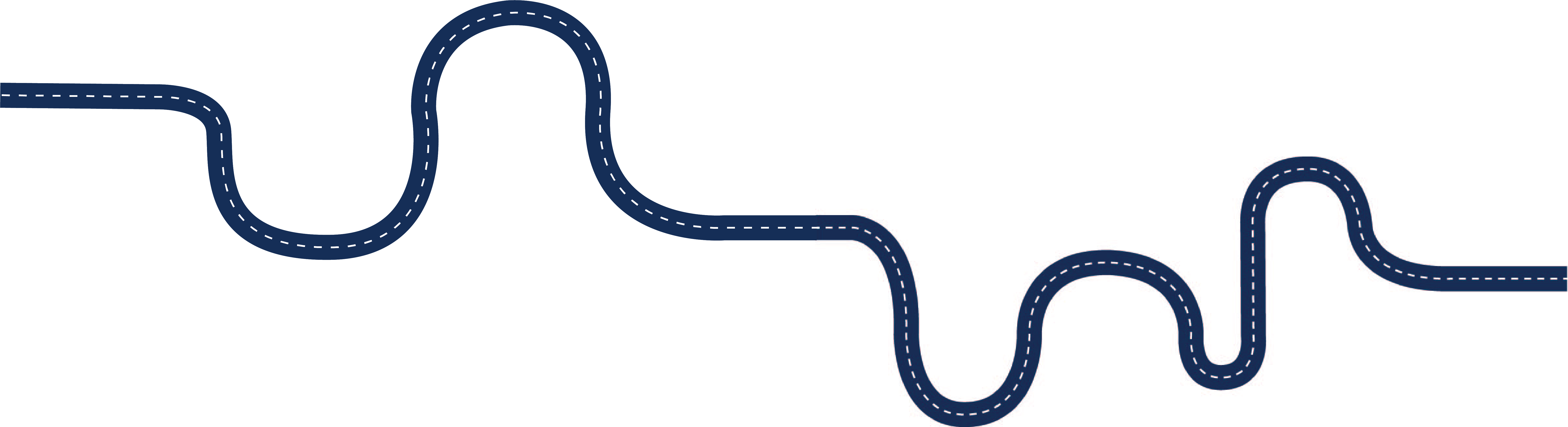 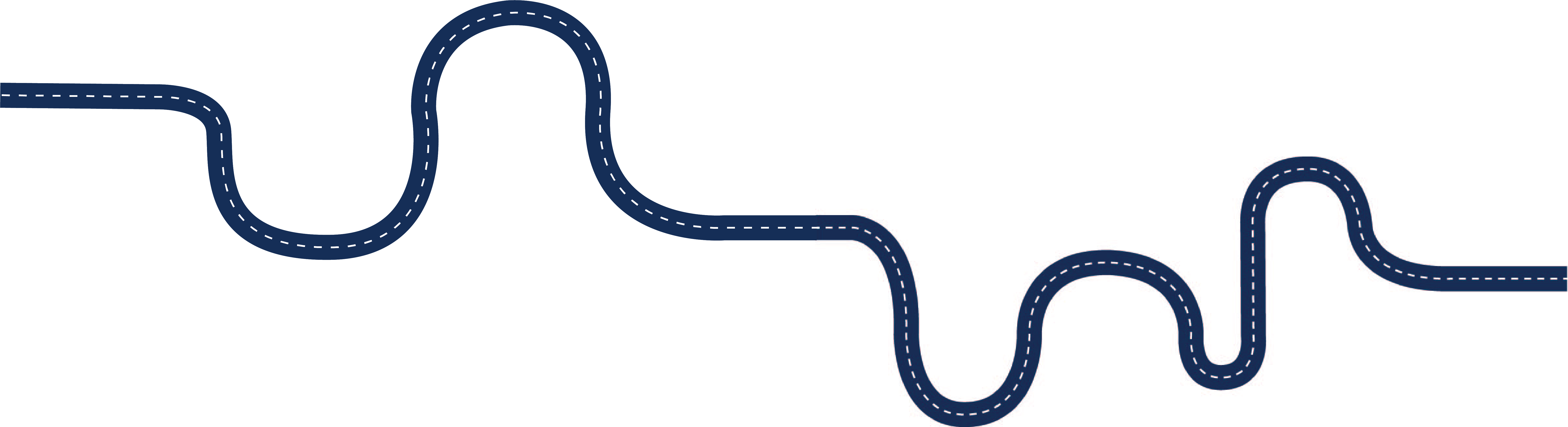 Moving Beyond Standard Demos
Company Overview
Strongest Capabilities
Standard Demo
Why Scope 3 is Important
Customer Base
Company Overview
Expertise and philosophy
Tailored Demo
Focused on desired outcomes
Time to Value
Supplier adoption and support
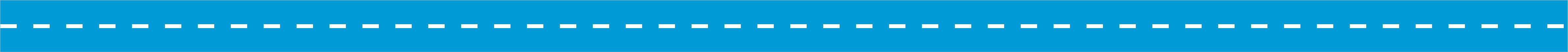 Relevant Customer Base
Industry, size, complexity and ambition
[Speaker Notes: Typical process
A mor effective approach is asking vendors upfront to focus on the following]
Your Digital Goodie Bag
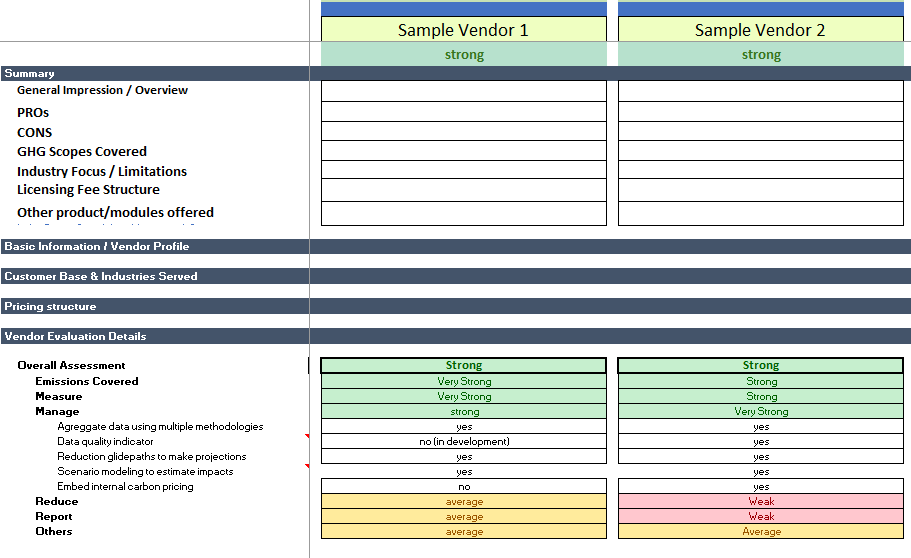 Vendor Evaluation Matrix
[Speaker Notes: Scope 3 tools study - Oliver will share it]
Six Steps for Choosing a Solution
1
Based on ambition and oversight
Define Outcomes and Capabilities
2
Prioritize peer and supplier inputs
Shortlist Vendors
3
Focus on HOW
Launch an Effective RFP
4
Take control, don’t accept canned demos
Uncover the Truth (Demo)
5
Run Due Diligence
Review Commercials
Beyond Tool Features: Key Elements to Assess
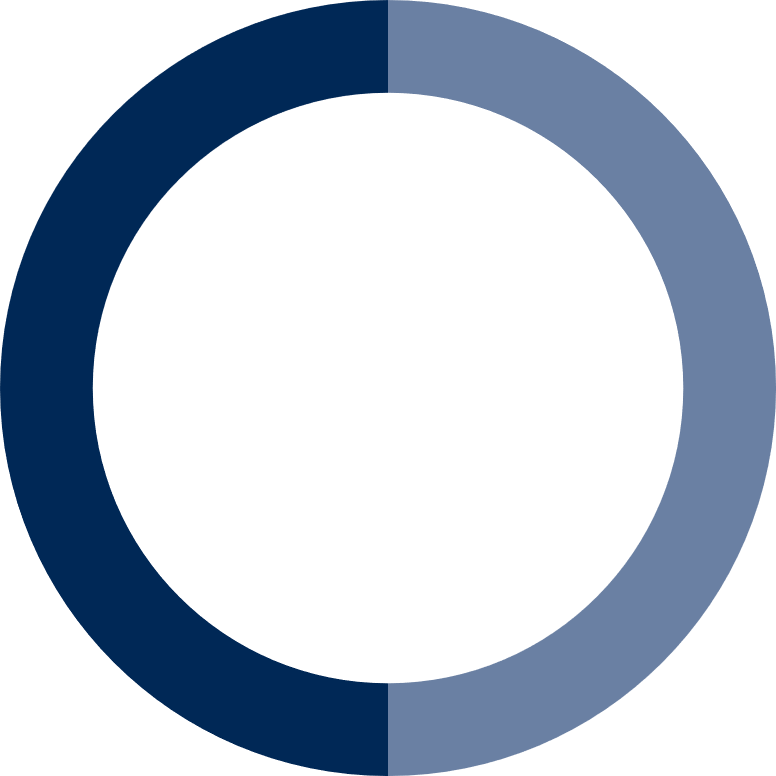 Digital Solution
Functional capabilities
Technical requirements
Program support
Suppliers currently in network 
Supplier experience and adoption
Company Profile
Financial Health
Executive leadership background
Industry focus and customer base
Years in the market
Product strategy and roadmap
Vendor Evaluation
[Speaker Notes: Most will focus on the Digital solution itself such as….
We also have to pay close attention to the company profile.
--- dynamic market. Lots of new players, starting to see some M&A, etc
--- adjust based on your risk appetite, your desire to influence product roadmaps, etc]
Six Steps for Choosing a Solution
1
Based on ambition and oversight
Define Outcomes and Capabilities
2
Prioritize peer and supplier inputs
Shortlist Vendors
3
Focus on HOW
Launch an Effective RFP
4
Take control, don’t accept canned demos
Uncover the Truth (Demo)
5
Go beyond tool features
Run Due Diligence
6
Review Commercials
Uncover Hidden Costs Upfront to Avoid Surprises
Subscription Fees
Waterline of Visibility
# suppliers
Training
Integrations
Supplier support
Up to 50% of total costs!
Data Validation
User seats
Customization
Etc.
[Speaker Notes: Our research shows that these hidden costs can be up to 50% of total costs
Ensure they address the relevant things listed here
Even if they include some of these, ask about changes – EG. # of suppliers quoted…what happens if we want to grow the program?]
Six Steps for Choosing a Solution
1
Based on ambition and oversight
Define Outcomes and Capabilities
2
Prioritize peer and supplier inputs
Shortlist Vendors
3
Focus on HOW
Launch an Effective RFP
4
Take control, don’t accept canned demos
Uncover the Truth (Demo)
5
Go beyond tool features
Run Due Diligence
6
Uncover Total Cost of Ownership (TCO)
Review Commercials
[Speaker Notes: There you have it. Specific insights to help you navigate the tech landscape.




Composable arq – extensibility

Source to pay 
ERP]
Questions?Miguel.cossio@gartner.com